Chem-Art
Kensington Woods Schools Integration
Rbrown.kwoods.org
Science-Arts Integration at KWoods
Begin to bridge the gap between theory and practice.
GOAL: Practice integration of “mutual respect.”
Science informs art in a variety of ways.
What is possible?
Art informs science in a variety of ways.
What can be explored?
Without the other, the project is not possible.
Eventually: PBL in sciences.
Makerspace.
Design, building, architecture, fine arts….the lot.
What makes this possible (for us)…
Time dedicated to collaboration.
Curriculum director = art teacher.
Culture of PBL.
Small school.
Open to trying out new things…
Date with Density
The Science Lead-In: Scientific Thinking
While studying the Nature of Science…
How might we gather and organize inquiry-based exploration?
What makes a “testable hypothesis?” 
Is the scientific method flexible?
The Transition: BLV Challenge
Can we use scientific inquiry to crack a secret art recipe?
What other amazing things will we discover along the way?
Scientific ideas we use in the pursuit of artistic technique…
Density
Solubility
Visual organization of information (cross-curricular)
Setting Up
Students brainstorm and bring in a variety of materials in two categories:
The color
The base
They will try to choose from a range of densities and solubility/insolubility.
Density Lab
Enduring Understandings:
Inquiry-based exploration can be supported and improved through collaboration.

Topical Ideas:
Artists can use scientific understanding to expand their creative toolbox.

Vocab:
Density
Solubility
Texture
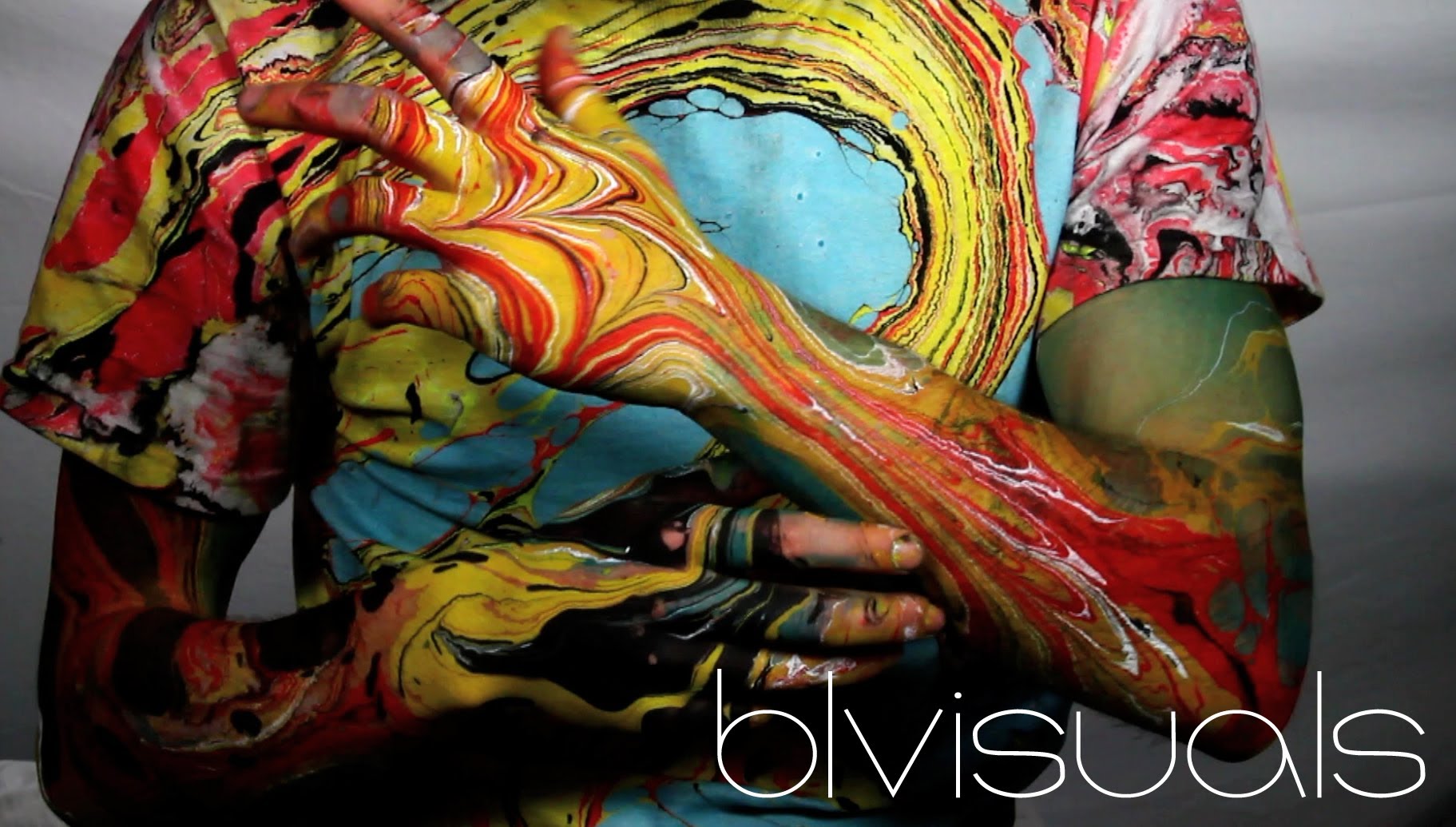 The Open Challenge: Further Exploration
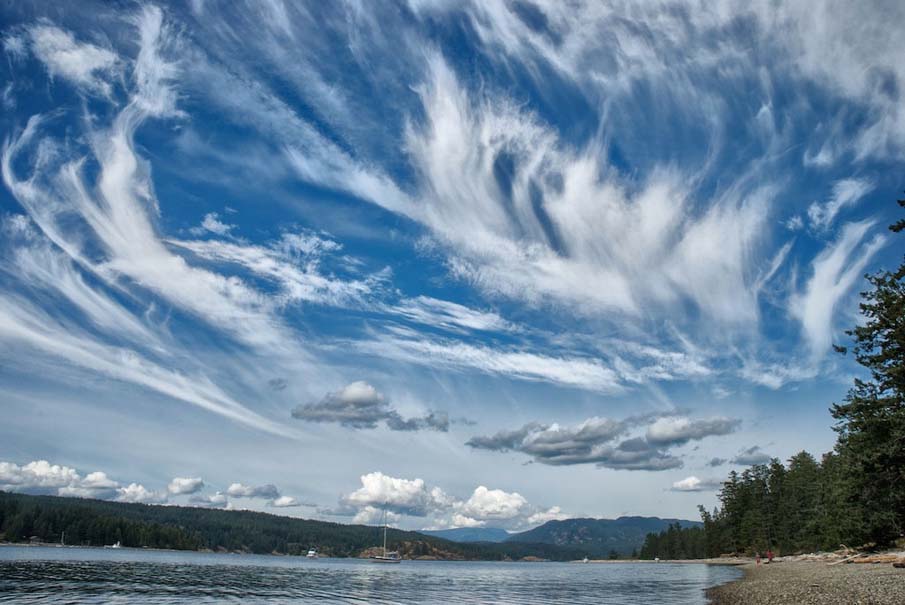 Refine your process with narrowing hypothesis and testing.
Using visual comparisons to pinpoint other density-driven phenomenon.
Track this technique through other cultures’ art.
Turkish cloud painting
Italian endpaper marbling
http://www.pxleyes.com/blog/2012/03/cloud-formations-photography/
TENSEGRITY
The Pre-Activity:
Students have 15 min. to build as tall a tower as possible. Many materials available.
Time’s up. Look at the structures. What patterns do we see? How many types of structures could we group?
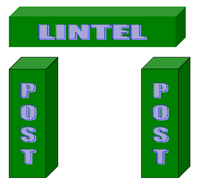 http://architectureppf.com/ppf/chapter_1/1b.aspx
The Science Lead-In: Imperfect Models
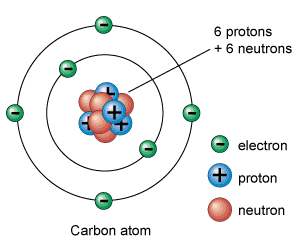 http://www.universetoday.com/56637/atom-model/
Imperfect Models (each can only tell a piece of the story).
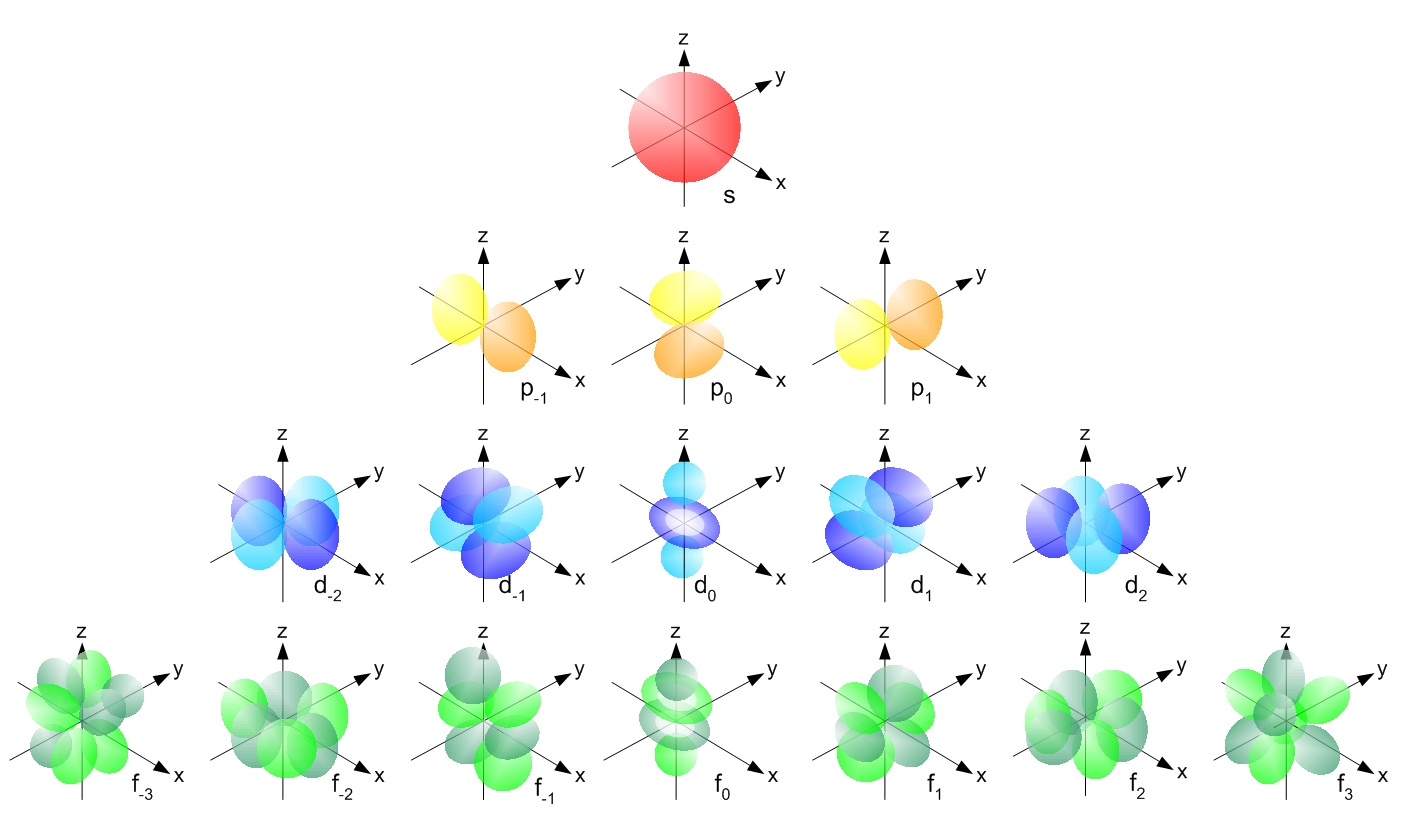 Complex Forms
Built from a set of basic rules…
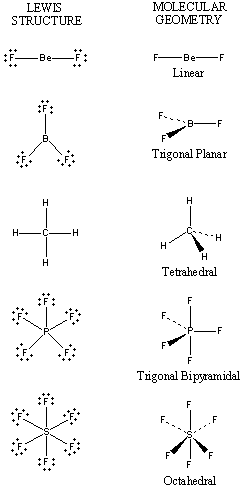 Atomic Structure and Tensegrity
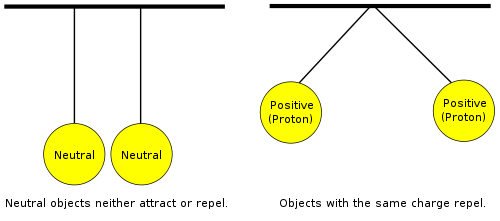 https://en.wikibooks.org/wiki/High_School_Chemistry/Atomic_Terminology
http://chemed.chem.purdue.edu/genchem/topicreview/bp/ch8/vsepr.html
The Transition: Tensegrity Tower Instructions
Enduring Understandings:
Switching up basic assumptions of “how things work” can yield interesting and unexpected results.

Topical Ideas:
Studying nature can expand our understanding of design possibility.

Vocab:
Biomimicry
Tensegrity
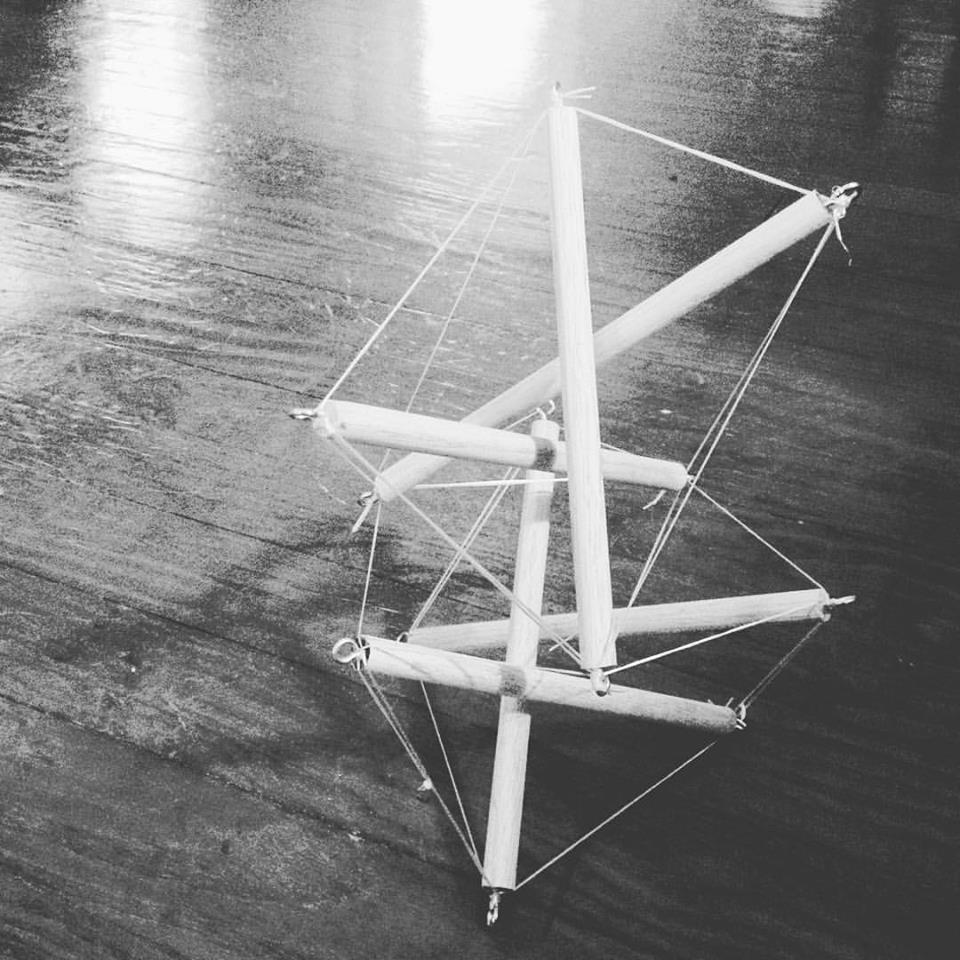 http://www.instructables.com/id/Desktop-Tensegrity-Tower/
The Open Challenge: Biomimicry
Who else works with these concepts?
What can be done?
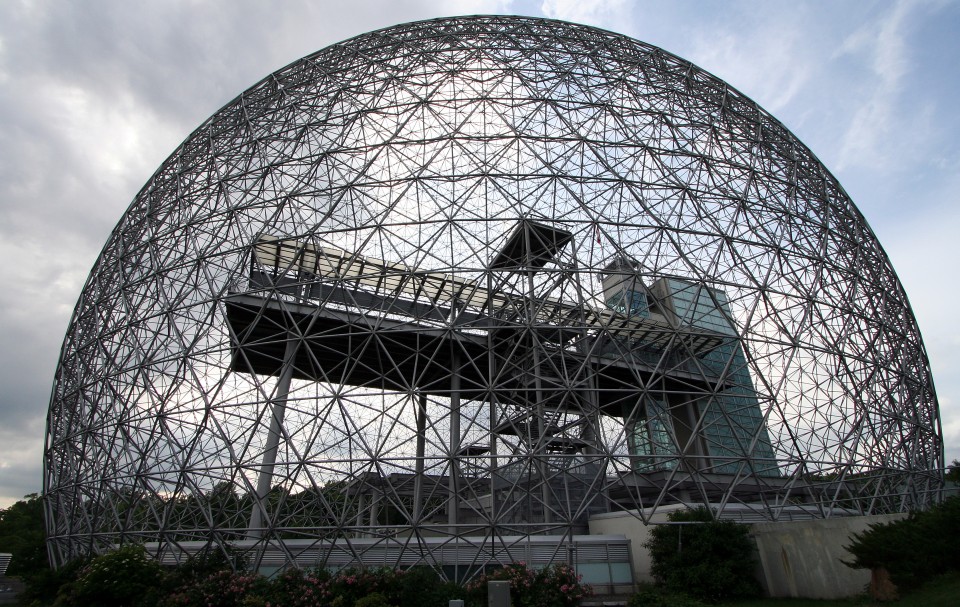 http://www.spatialagency.net/database/why/political/buckminster.fuller